Музыка в драматическом театре
Подготовила: преподаватель 
музыкально-теоретических дисциплин
ДМШ № 11 г.Казани
Вишленкова В.Ю.
Проверим свои знания!
Где зародился театр и театральное представление? 

2. Чем сопровождалось театральное представление? 

3. Что такое музыкальный театр? 

4. Какие жанры театрального искусства вы запомнили? 

5. Какие из перечисленных жанров театрального искусства ставятся в музыкальном театре?
Для чего нужна музыка в спектакле?
Музыка играет в спектакле очень важную роль:
Помогает ярче раскрыть идею пьесы
Показывает характеры действующих лиц 
Красочно обрисовывает эпоху, в которой происходит действие
 Создает эмоциональную атмосферу в спектакле
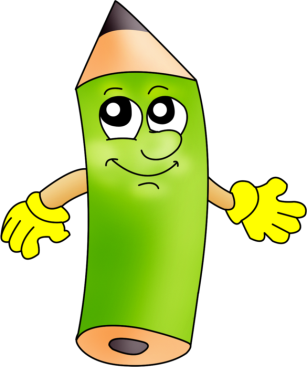 ЗАПИШИТЕ В ТЕТРАДЬ
У драматического спектакля несколько авторов
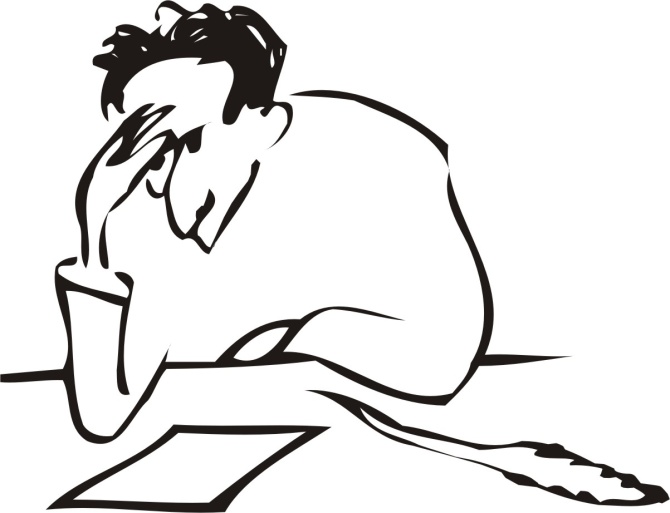 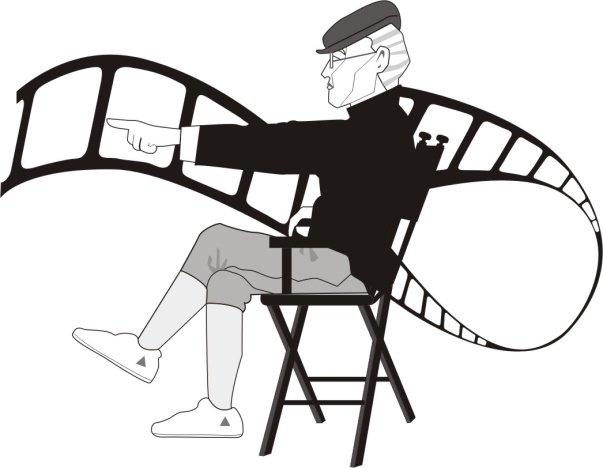 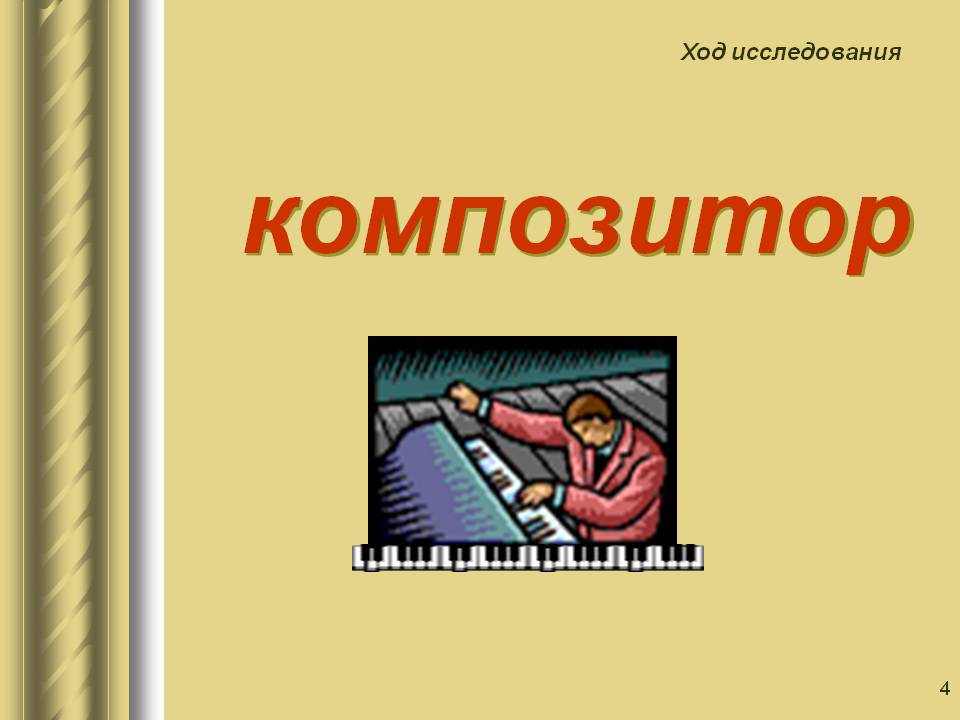 РЕЖИССЁР
ДРАМАТУРГ
КОМПОЗИТОР
«Я почерпнул богатые сокровища народных напевов моей родины, и из этого клада я пытался создать норвежское искусство»
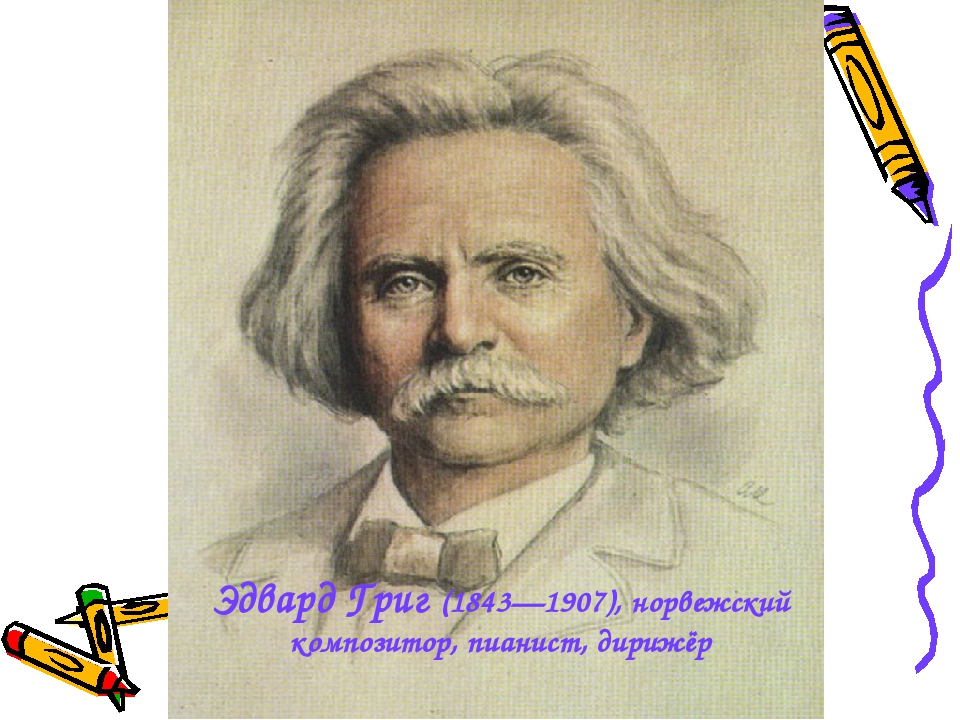 Эдвард Григ (1843-1907)
Норвежский композитор, пианист и дирижер
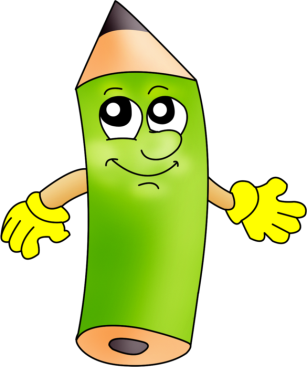 ЗАПИШИТЕ В ТЕТРАДЬ
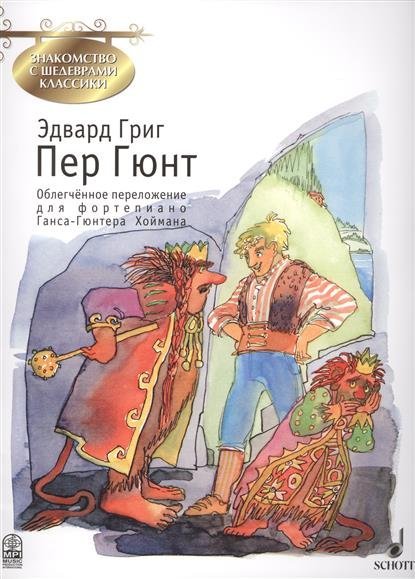 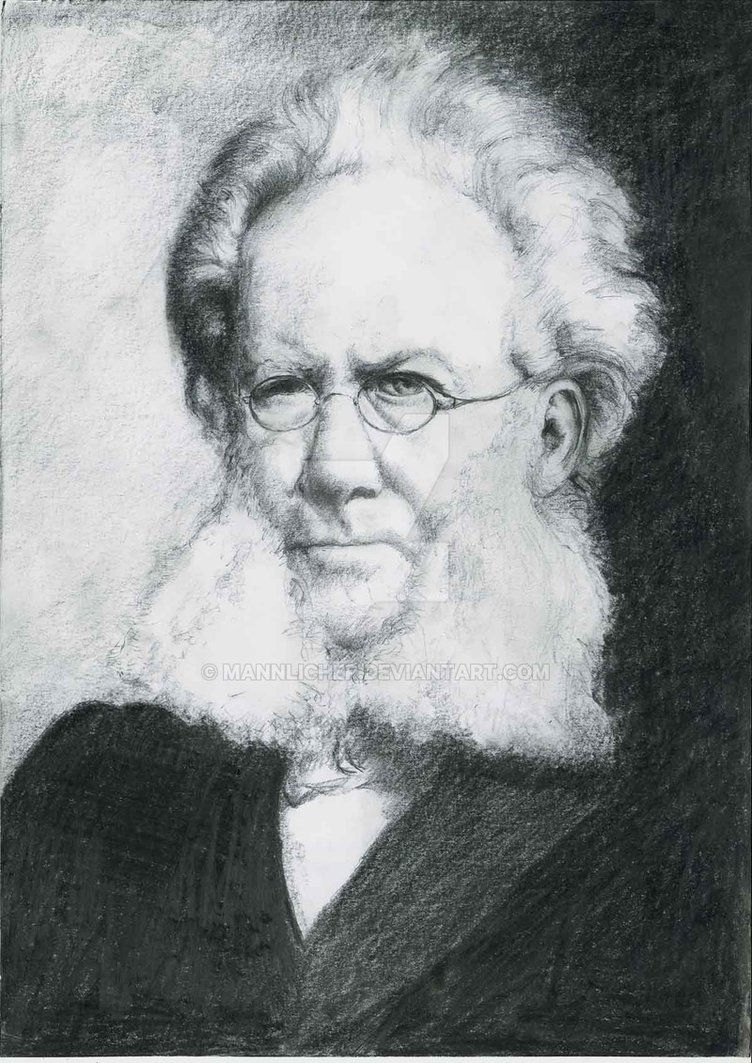 Генрик Ибсен
(1828-1906)
Норвежский драматург
Пьеса «Пер Гюнт»
Всего к спектаклю было написано 23 музыкальных номера

Но наибольшую популярность получили 8 номеров, которые Григ оформил в две оркестровые сюиты.
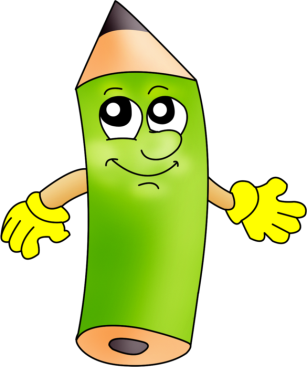 ВАЖНО ПОМНИТЬ
СЮИТА - ЭТО МУЗЫКАЛЬНОЕ ПРОИЗВЕДЕНИЕ СОСТОЯЩЕЕ ИЗ НЕСКОЛЬКИХ КОНТРАСТНЫХ ПО ХАРАКТЕРУ ЧАСТЕЙ.
Первая сюита

1 ч – «Утро» 

2 ч – «Смерть Озе»
 
3 ч – «Танец Анитры» 

4 ч – «В пещере горного короля»
Вторая сюита

1 ч – «Жалобой Ингрид»

2 ч – «Арабский танец»

3 ч – «Возвращение Пера Гюнта»

4 ч – «Песня Сольвейг»
Задание: определить кульминацию и обозначить линию динамических оттенков.Определить солирующие инструменты.
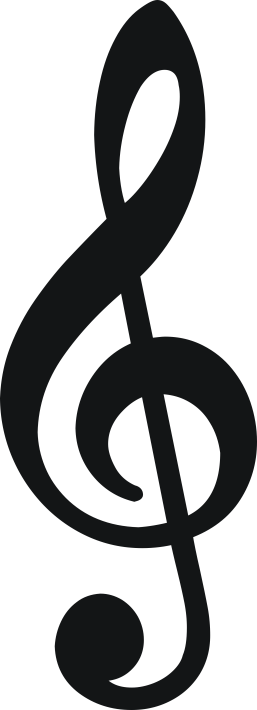 1 Часть «Утро»
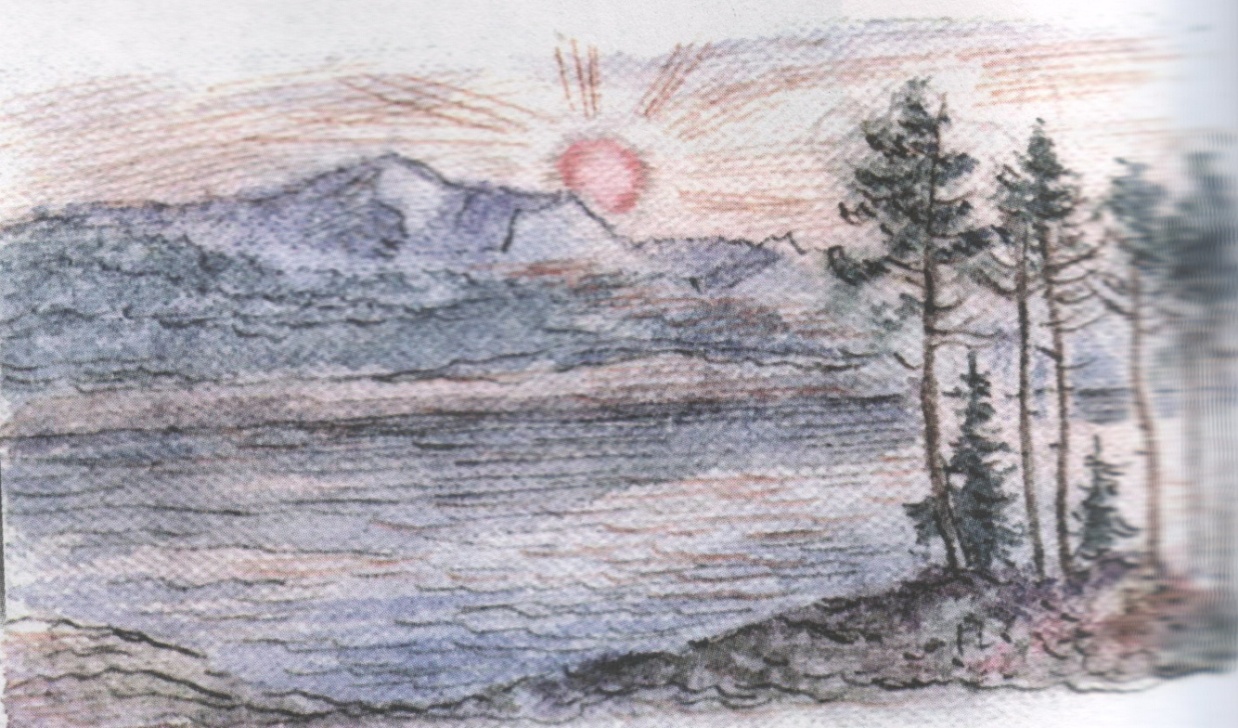 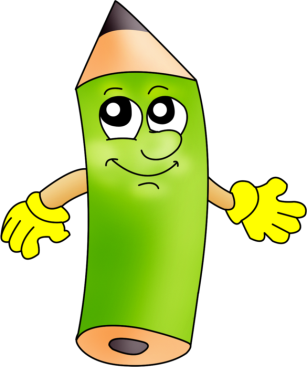 ВАЖНО ПОМНИТЬ
КУЛЬМИНАЦИЯ - МОМЕНТ НАИВЫСШЕГО НАПРЯЖЕНИЯ В МУЗЫКАЛЬНОМ ПРОИЗВЕДЕНИИ
Задание: какая группа инструментов преобладает;темп, лад и фактура произведения.
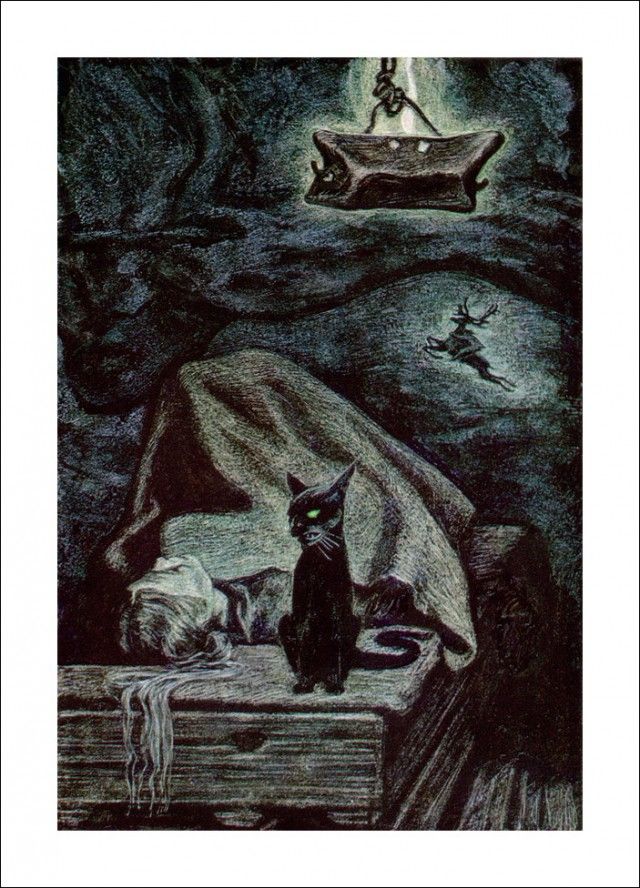 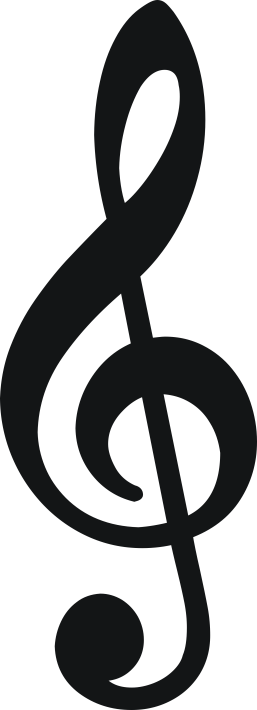 2 часть «Смерть Озе»
Задание: определить характер данного произведения
3 часть «Танец Анитры»
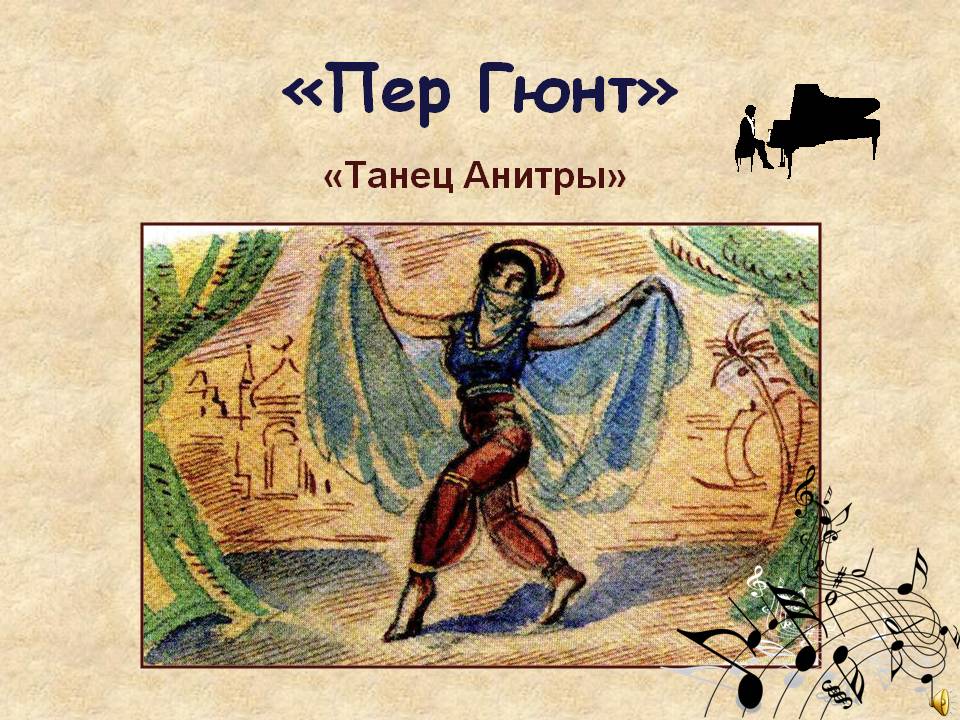 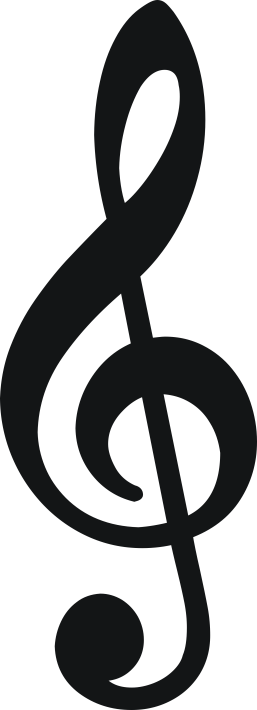 Задание: форма произведения;как изменяется музыка во время звучания(что происходит с темпом, динамикой, регистром и т.д.)
4 часть 
«В пещере горного короля»
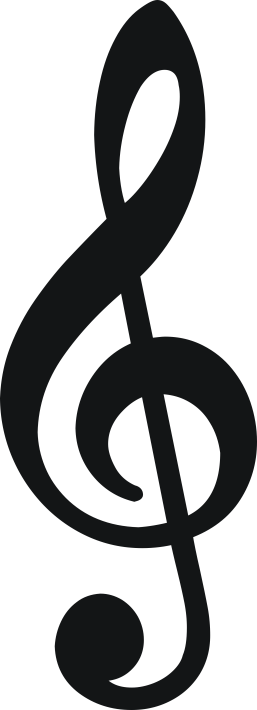 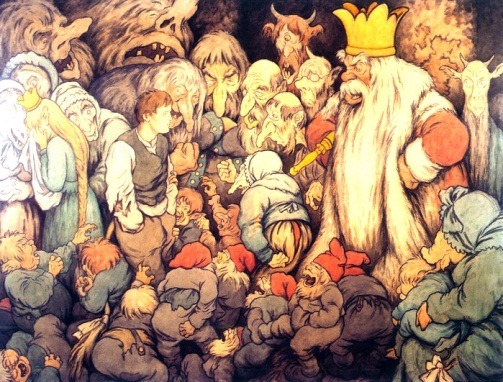 Проверим свои знания?
В содружестве с кем композитор создаёт музыку к пьесе в драматическом театре?
Для чего нужна музыка в спектакле? 
Сколько сюит входит в произведение? 
Что такое сюита? 
Имена главных героев сюиты?
Какие музыкальные номера вам больше всего запомнились?